Toelichting bij richtinggevende emissiereductiedoelstellingen per gebied
Technische briefing 
16 juni 2022
Inhoud
Woord vooraf: meten, berekenen en trends emissies

Proces en uitgangspunten opdrachtgever 

Doorrekening RIVM: Regiodoelenscenario
Hoe tot stand gekomen

Resultaten 
Doelbereik omgevingswaarde en in Natura 2000-gebieden 
Emissie- en depositiereductie per provincie
RIVM technische briefing - Toelichting bij Regiodoelen - 16 juni 2022
Woord vooraf: meten, berekenen en trends emissies
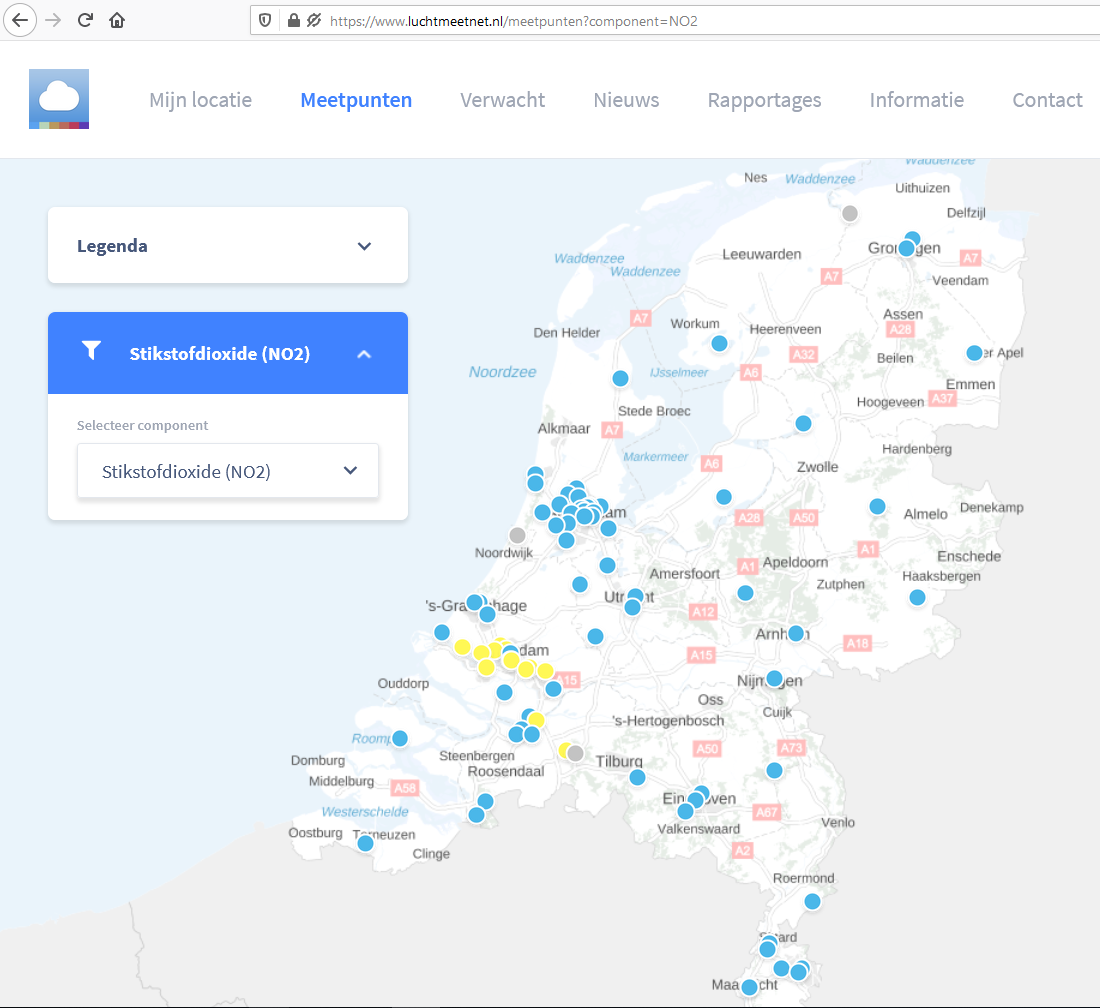 Meetnetten
Landelijk meetnet luchtkwaliteit 
(hier NOx)
RIVM technische briefing - Toelichting bij Regiodoelen - 16 juni 2022
[Speaker Notes: Meetpunten concentratie NOx : LML (RIVM 21 voor achtergrondconcentratie, zie figuur – totaal inclusief DCMR etc en binnestedelijk: 70)
Meetpunten concentratie NH3 300 (MAN) + 6 (4) LML + uitbreiding met NO2-buisjes dit jaar
Meetpunten natte depositie: 8
Meetpunten droge depositie 4  6]
Meetnetten
Meetnet ammoniak in natuurgebieden (MAN)
RIVM technische briefing - Toelichting bij Regiodoelen - 16 juni 2022
Meten = weten?
Metingen geven een goed beeld van de situatie over een jaar op een bepaalde locatie;
Maar metingen geven geen inzicht in:
toekomstige ontwikkeling
de bijdrage van de verschillende bronnen
het effect van een individuele bron/boerderij
het effect van maatregelen
het volledige, landelijke beeld en de ruimtelijk verdeling; daarvoor zouden zeer veel metingen nodig zijn;
Modellen kunnen dat inzicht wel geven;
Daarom geeft een combinatie van meten en modellen het meest complete beeld van de huidige en toekomstige stikstofsituatie.
RIVM technische briefing - Toelichting bij Regiodoelen - 16 juni 2022
Systeem emissie-concentratie-depositie
RIVM technische briefing - Toelichting bij Regiodoelen - 16 juni 2022
Afname emissies stikstofoxiden en ammoniak sinds 1990
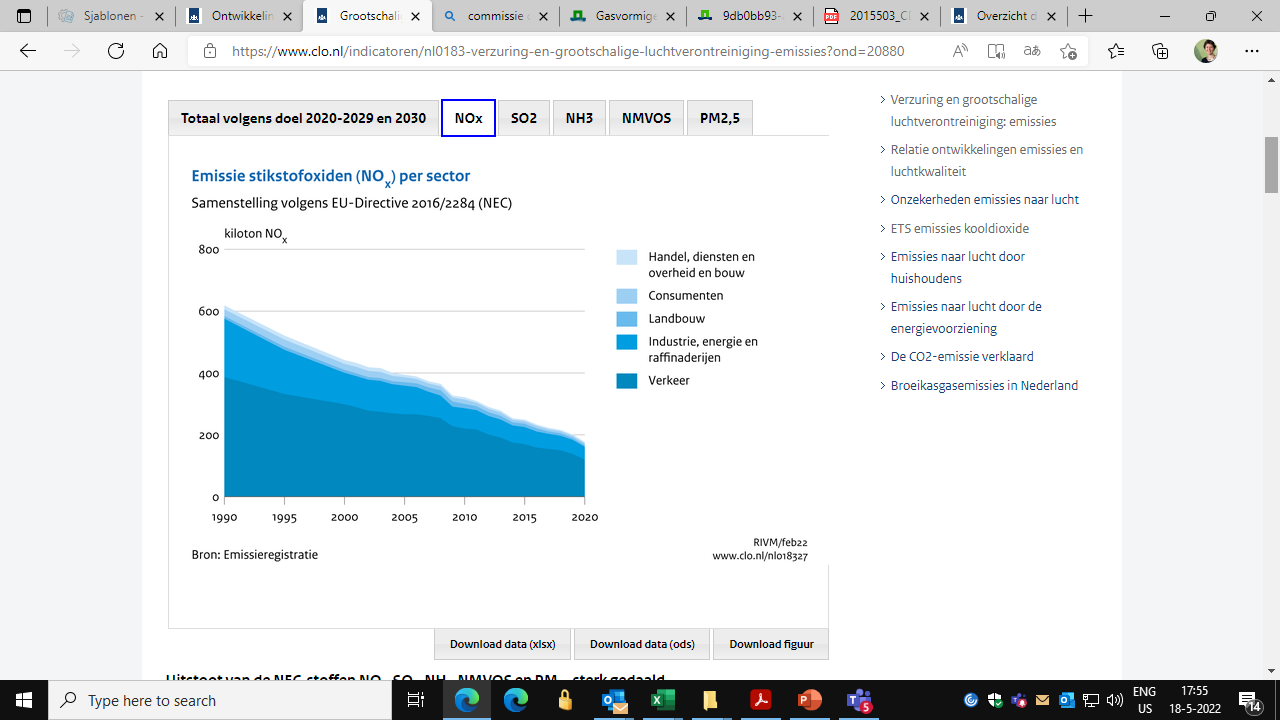 RIVM technische briefing - Toelichting bij Regiodoelen - 16 juni 2022
Stikstofdepositie 1900-2019
Habitats met een Kritische depositiewaarde (KDW) onder 2400 mol 
zijn stikstofgevoelig
Habitats met laagste KDW-waarde
RIVM technische briefing - Toelichting bij Regiodoelen - 16 juni 2022
Effect emissiebronnen per thema
RIVM technische briefing - Toelichting bij Regiodoelen - 16 juni 2022
Proces en uitgangspunten opdrachtgever
Proces naar kaart
Formuleren scenario
Provincies: eigen scenario ruimtelijke verdeling van emissiereductie NH3
Samenvoegen tot landelijk beeld, keuze Rijk
RIVM ondersteunde met verkennende berekeningen

Doorrekening scenario 
Indicatieve emissiereductie (kton) per gebiedstype per provincie
Effect van deze emissiereductie op de depositiereductie per stikstofgevoelig N2000-gebied in 2030
Toets op doelbereik omgevingswaarde 2030 (Regeerakkoord: 74% van het stikstofgevoelig areaal <KDW)
RIVM technische briefing - Toelichting bij Regiodoelen - 16 juni 2022
Basis voor ontwikkelen scenario
Aangereikte ruimtelijke indelingskaart: bodem- en waterkwaliteitsopgave

Vastgestelde reductiepercentages per gebiedstype op die kaart

Totale emissiereductie van 40% landbouwemissies (39 kton) t.o.v. basispad (10 kton)

Stikstofgevoelige N2000 gebieden met een 1 km zone (6 grote wateren uitgezonderd)
RIVM technische briefing - Toelichting bij Regiodoelen - 16 juni 2022
[Speaker Notes: Geen zone voor: Waddenzee, Rijntakken, Biesbosch, Westerschelde & Saeftinge, Yerseke en Kapelse Moer en Oosterschelde]
Twee ruimtelijke benaderingen
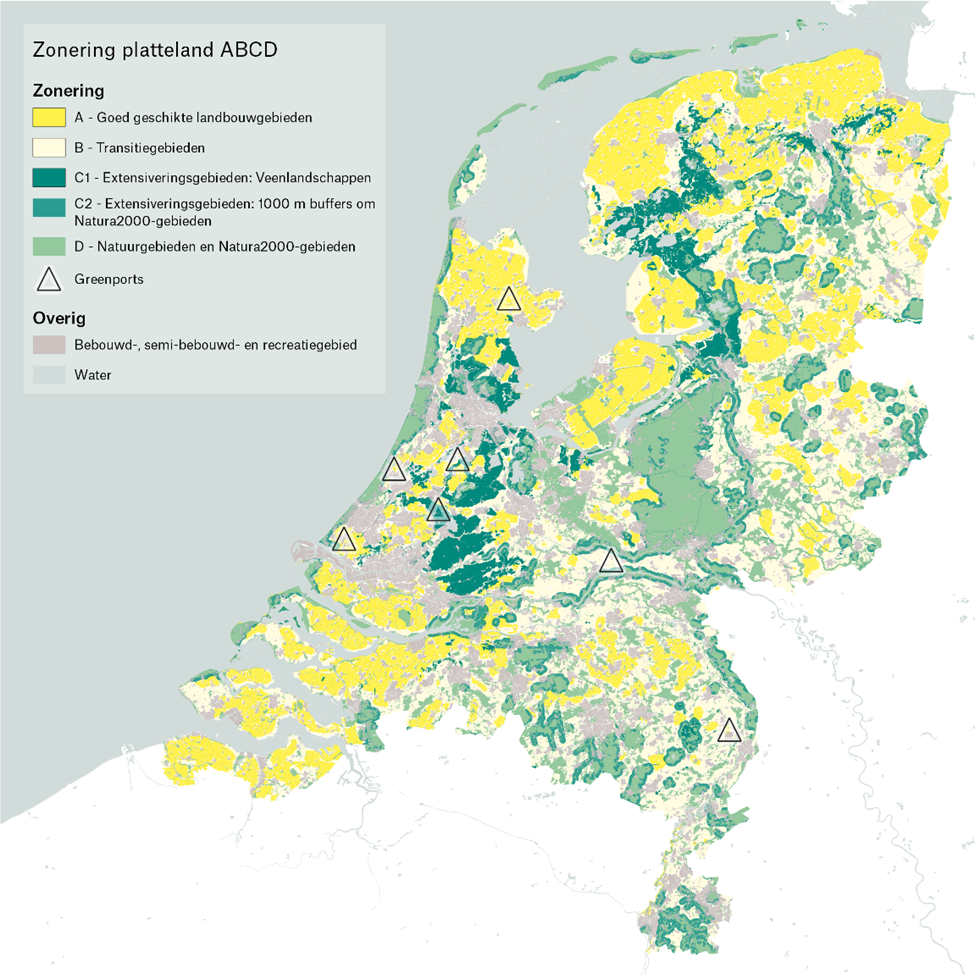 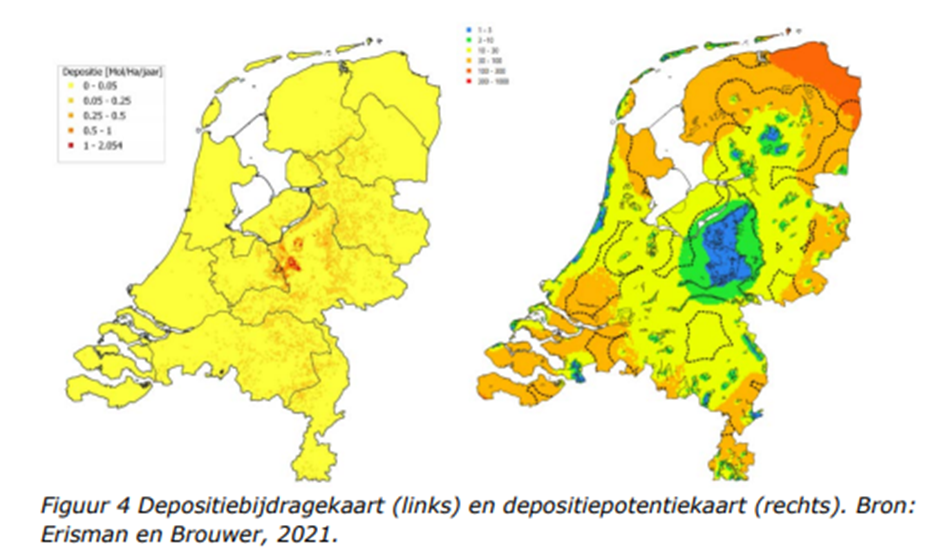 RIVM technische briefing - Toelichting bij Regiodoelen - 16 juni 2022
Uitgangspunten vanuit het Rijk
RIVM technische briefing - Toelichting bij Regiodoelen - 16 juni 2022
Disclaimer
Niet gekeken naar maatregelen om de genoemde reducties te behalen

Voor beslissingen op bedrijfsniveau is specifiek onderzoek nodig
De gebruikte bedrijfsgegevens zijn van 2018
Geaggregeerd naar gridcellen van 64 ha
RIVM technische briefing - Toelichting bij Regiodoelen - 16 juni 2022
Wijze van doorrekening door RIVM
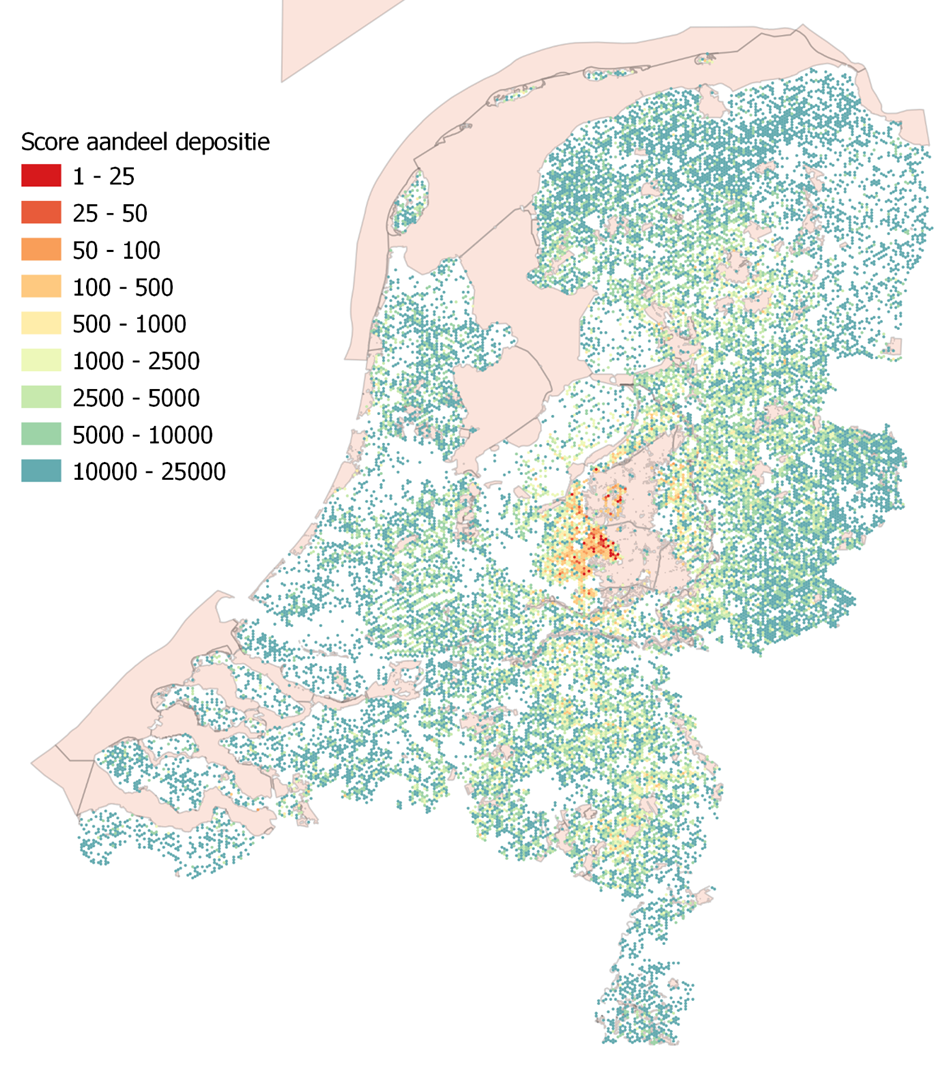 Bron-receptor matrix:
Vanuit elke cel in de figuur hiernaast
Berekenen we hoeveel van de emissie uit deze bron
terecht komt op elke cel (receptor) met stikstofgevoelige natuur in de Natura2000-gebieden
Als de emissie in een cel bijvoorbeeld halveert,
Dan halveert ook de depositie in elk van de cellen
in de Natura-2000 gebieden
RIVM technische briefing - Toelichting bij Regiodoelen - 16 juni 2022
Basispad  2018-2030
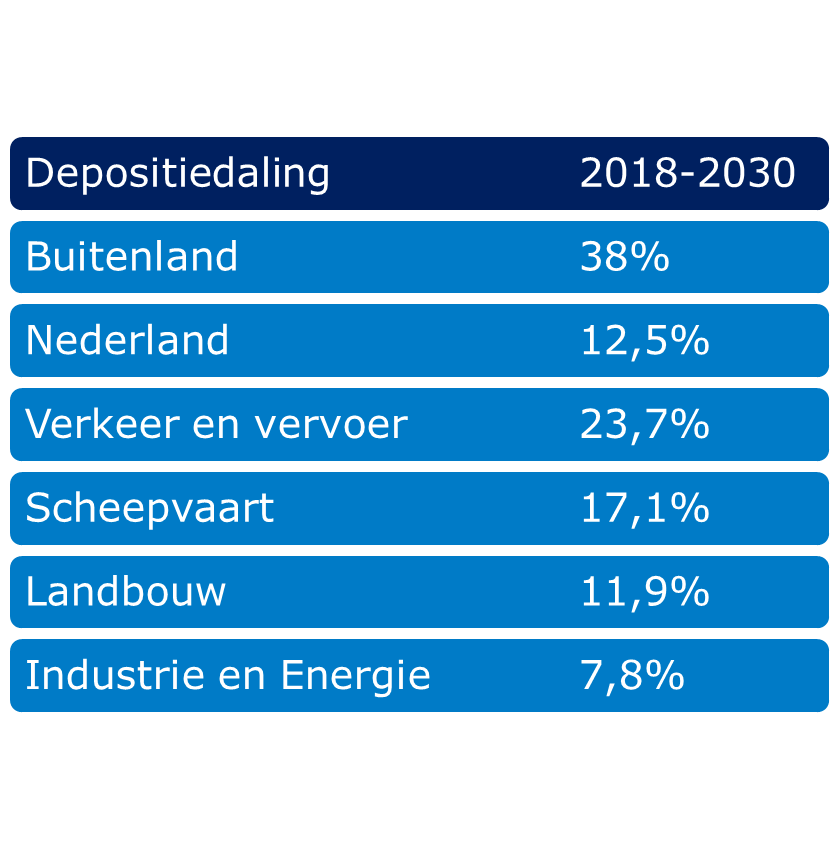 RIVM technische briefing - Toelichting bij Regiodoelen - 16 juni 2022
[Speaker Notes: Onder vastgesteld beleid valt bijvoorbeeld de subsidieregeling voor retrofit van binnenvaartschepen en de in april 2020 aangekondigde verhoging van het subsidiebudget voor de tweede uitbreiding Warme Sanering Varkenshouderijen. 
Voorbeelden van beleid dat nog niet in de prognoses van de KEV-2020 is verwerkt, zijn het Schone Luchtakkoord, het Klimaatakkoord, het 7e Actieprogramma in het kader van de Nitraatrichtlijn en het volledige bronmaatregelenpakket in het kader van de structurele aanpak stikstof van 24 april 2020.  Voor het buitenland zit het Vlaamse PAS pakket er nog niet in.
Let op: totale Nederlandse industrie is in 2030 2,5% en we zijn netto-exporteur, dwz bijdrage Nederlandse industrie aan het buitenland is groter dan buitenlandse industrie in NL. 
In Overig zitten consumenten (6kton), kantoren, hobbypaarden, aanwending mest buiten de landbouw. 

AERIUS Monitor21 – gekarteerd oppervlak gewogen gemiddelde depositie in stikstofgevoelig natuur of leefgebied voor heel NL.]
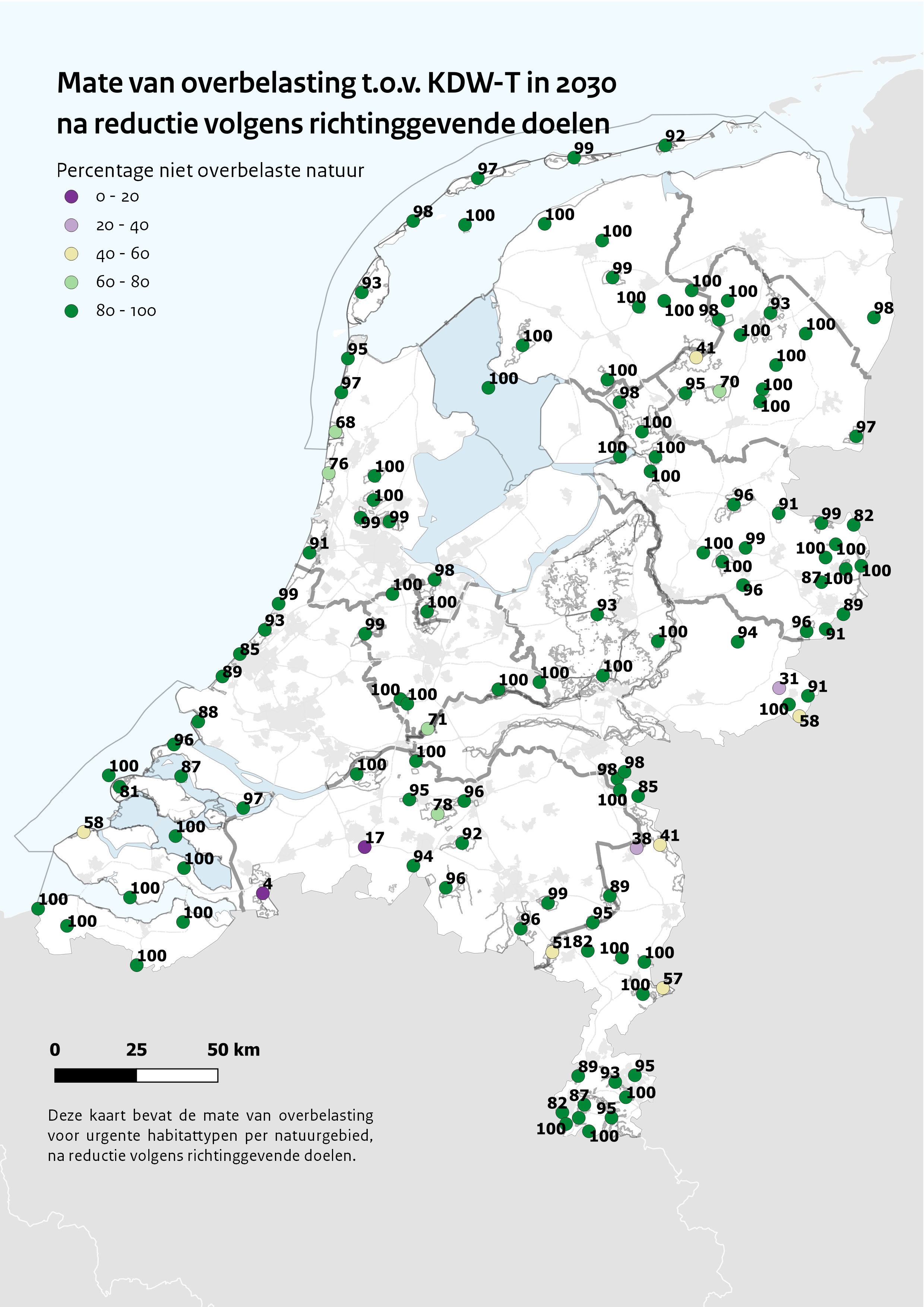 KDW-t
KDW-t is een tussendoelstelling ten opzichte van de KDW en is als indicator gepresenteerd.  
De KDW-t fungeert als een (tijdelijk) minder ambitieuze tussendoelstelling in gebieden met een heel lage KDW. 
Waarbij KDW's lager dan 1.000 mol/ha/jaar opgehoogd zijn met een factor 2, tot maximaal 1.000 mol/ha/jaar. 
KDW-t is gehanteerd om inzicht te verschaffen in de totale opgave voor een gebied 
Te bekijken waar sprake is van dreigende verslechtering. 
‘Gericht op het zo snel mogelijk terug dringen van ernstige overschrijding […] waarbij 2x KDW wordt gezien als matige overschrijding.’
RIVM technische briefing - Toelichting bij Regiodoelen - 16 juni 2022
Resultaten
Doelbereik per Natura 2000-gebied
RIVM technische briefing - Toelichting bij Regiodoelen - 16 juni 2022
[Speaker Notes: Effect beleid 22, effect KDW-T 23 
Wellicht een figuur met percentage]
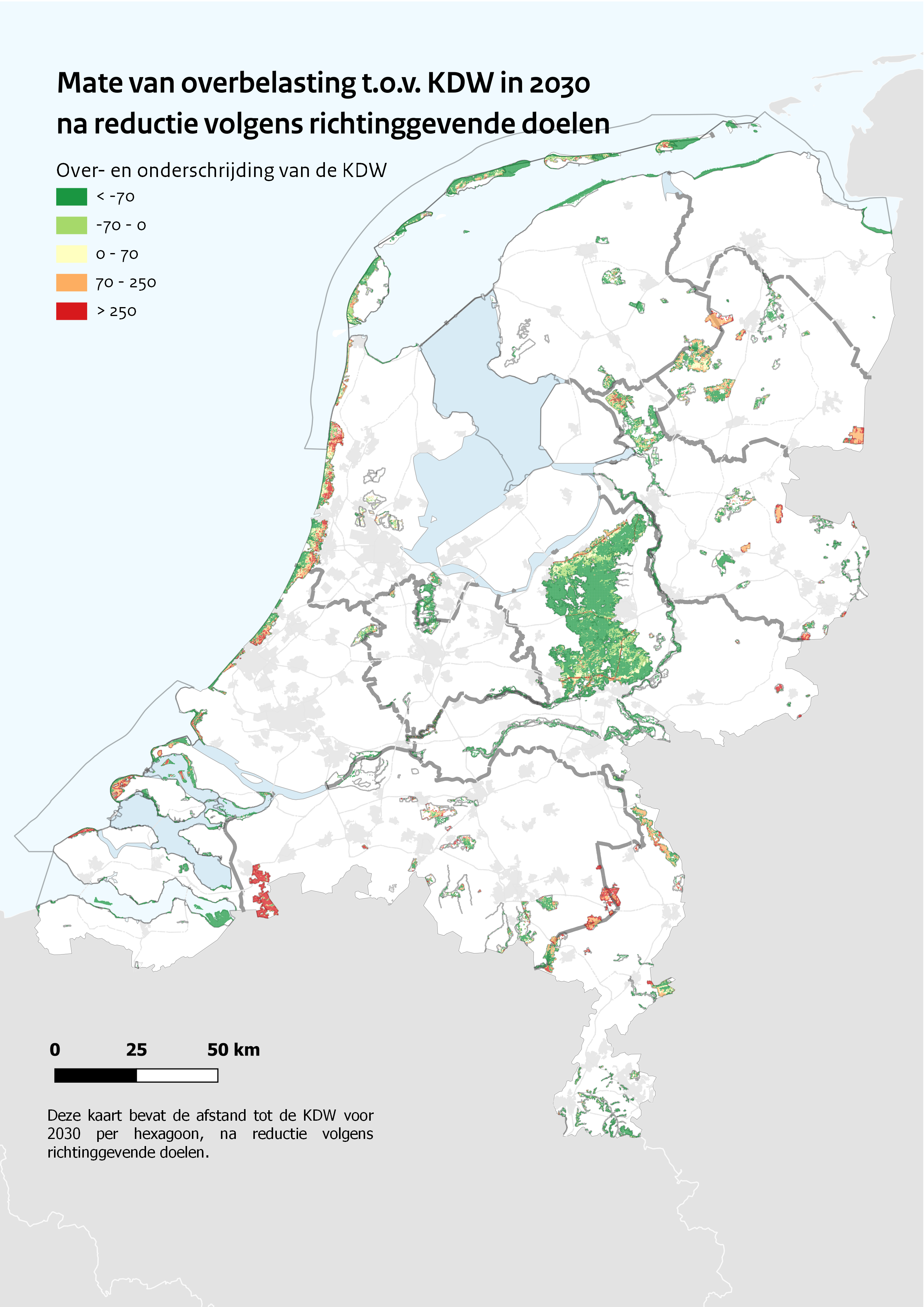 RIVM technische briefing - Toelichting bij Regiodoelen - 16 juni 2022
Emissiereductie per gebiedstypeop basis van de gekozen uitgangspunten
47%
12%
Kton ammoniak in 2030
58%
70%
12%
47%
95%
95%
RIVM technische briefing - Toelichting bij Regiodoelen - 16 juni 2022
Emissiereductie per provincie
Kton ammoniak in 2030
RIVM technische briefing - Toelichting bij Regiodoelen - 16 juni 2022
Depositiereductie per gebied, vanuit eigen provincie en vanuit de overige provincies
RIVM technische briefing - Toelichting bij Regiodoelen - 16 juni 2022
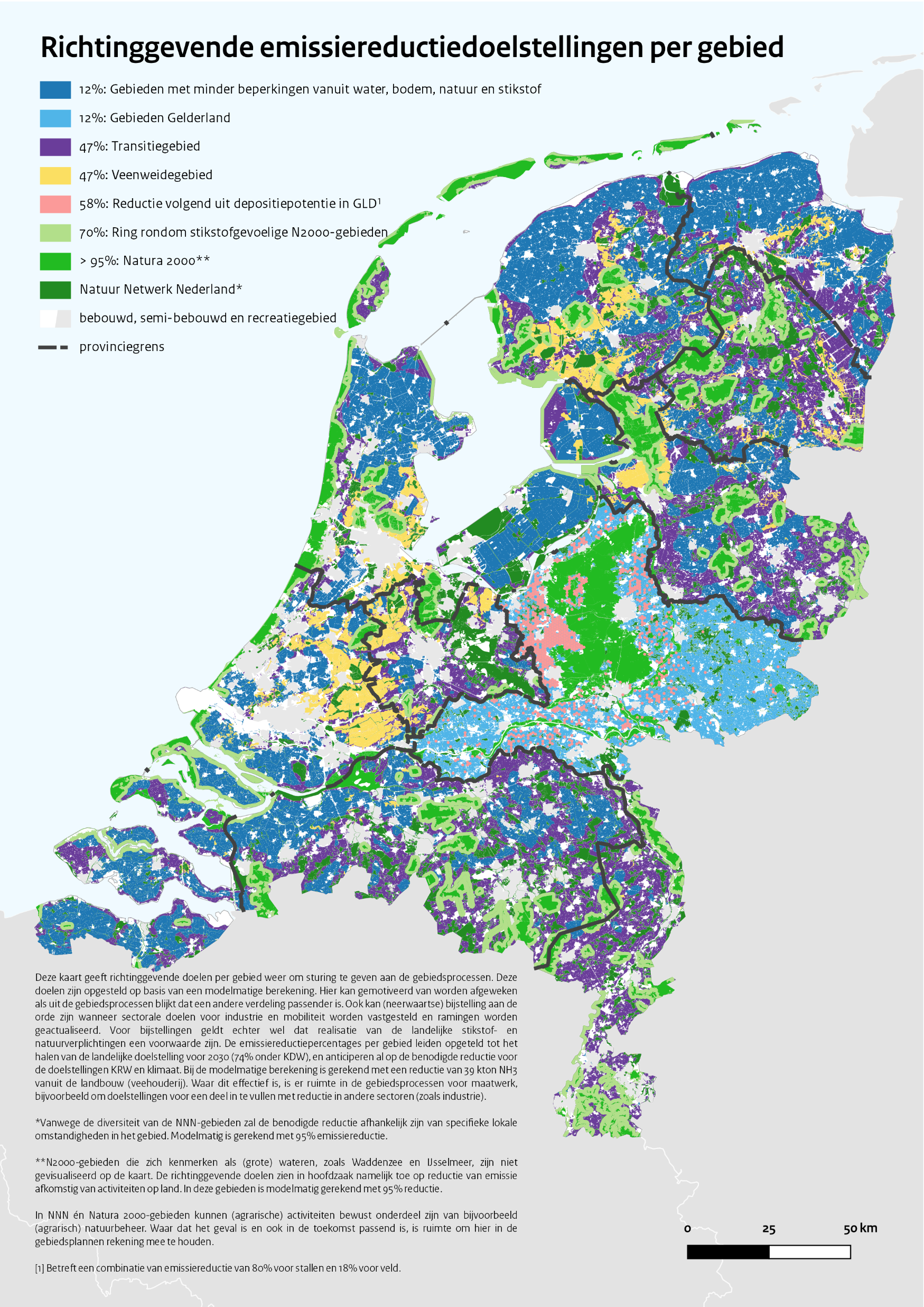 Kaart uit startnotitie:
RIVM technische briefing - Toelichting bij Regiodoelen - 16 juni 2022
Bijlagen
Ammoniakemissies
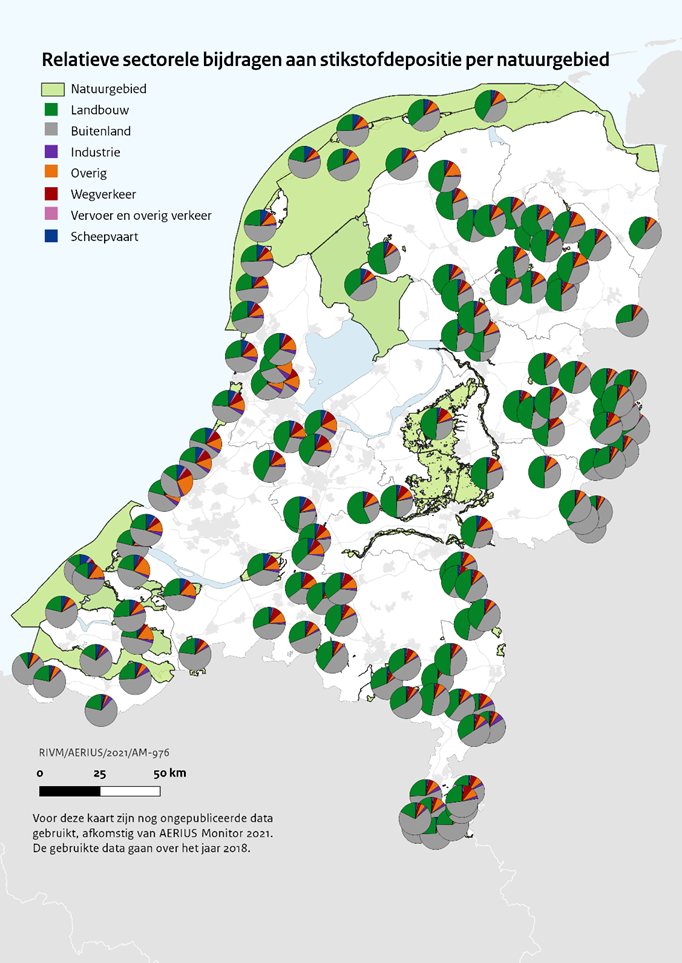 Ammoniak (NH3) landt sneller dan stikstofoxiden (NOx)
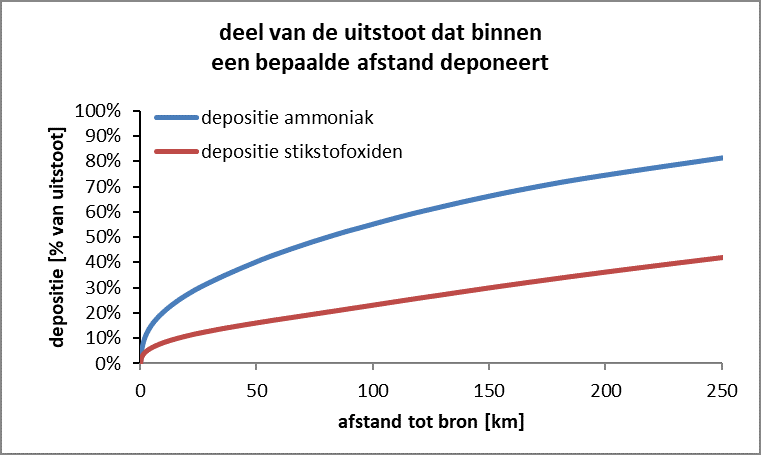 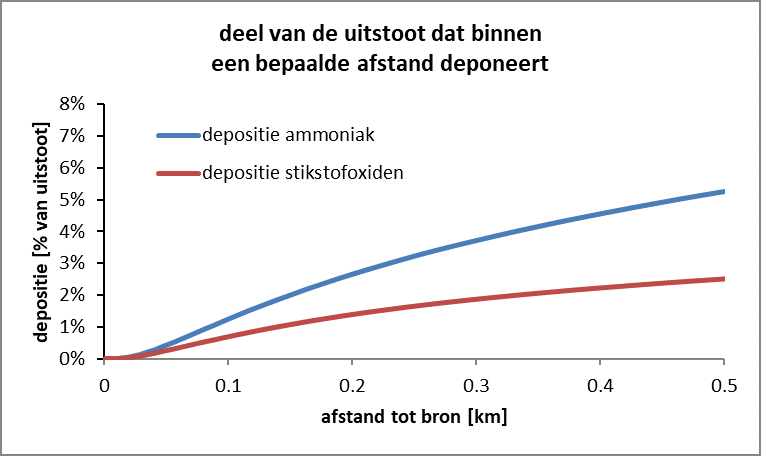 Lage bronnen reiken minder ver dan hoge bronnen
RIVM technische briefing - Toelichting bij Regiodoelen - 16 juni 2022
Oppervlakte per gebiedstype
RIVM technische briefing - Toelichting bij Regiodoelen - 16 juni 2022
Depositiepotentie Gelderland: gemiddelde reductie per Natura 2000-gebied
RIVM technische briefing - Toelichting bij Regiodoelen - 16 juni 2022